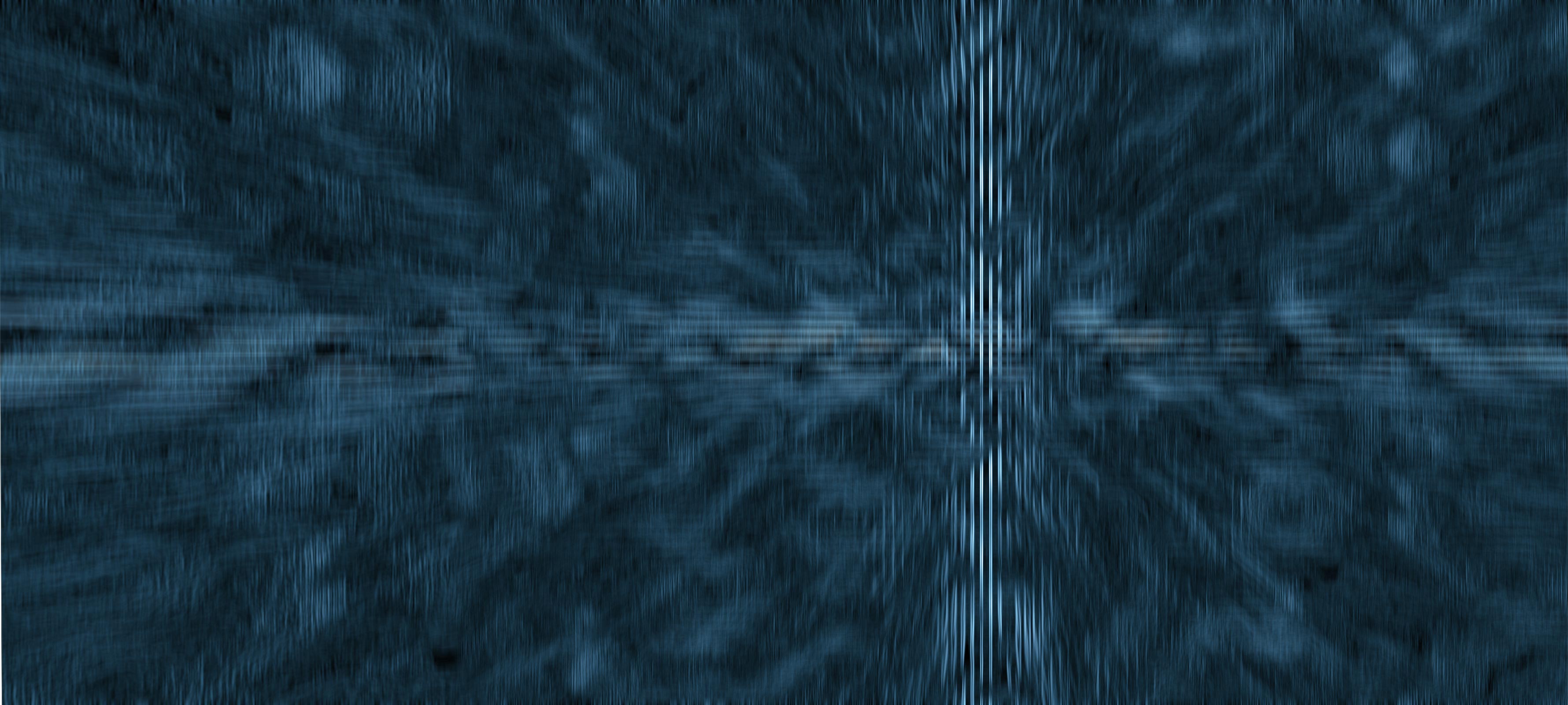 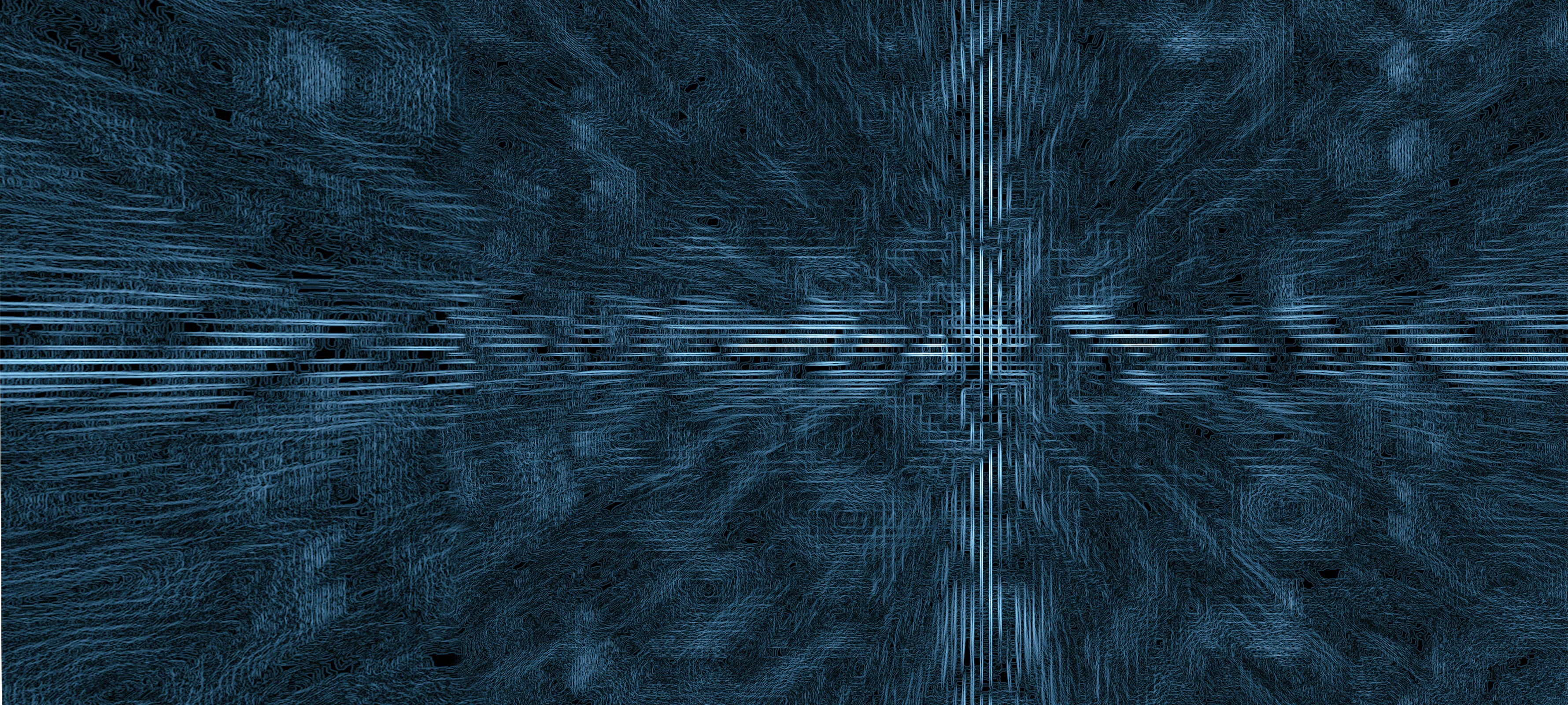 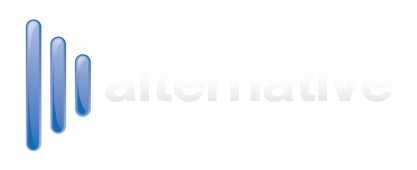 Is SDN Delivering?
Jez Clark
Solutions Architect
Alternative Networks
13th September 2013
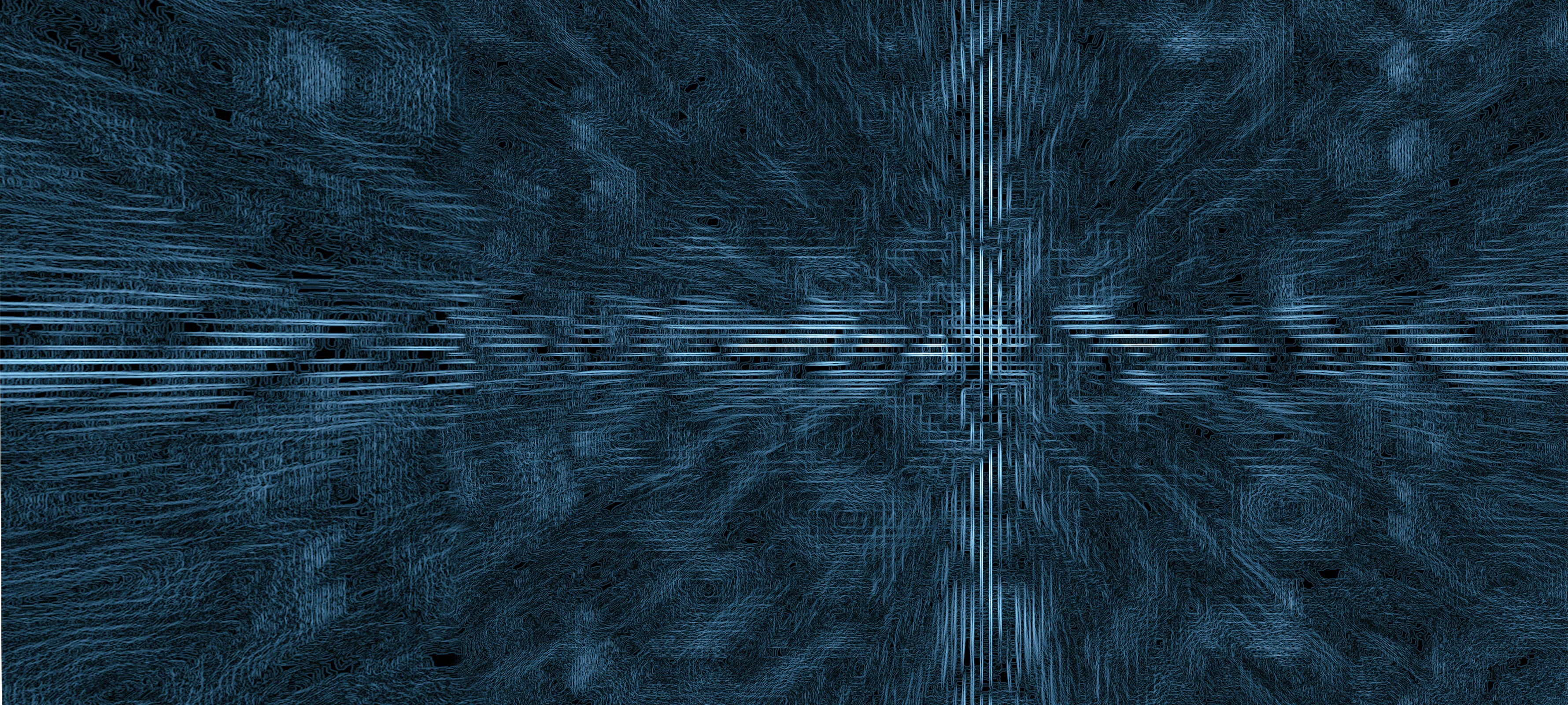 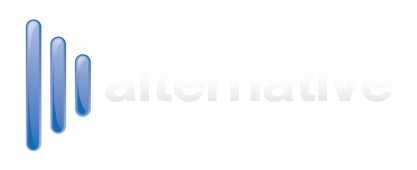 AGENDA
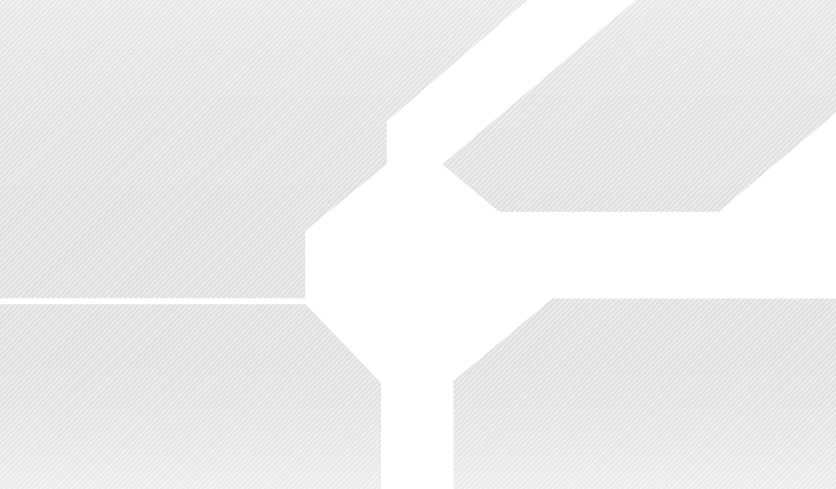 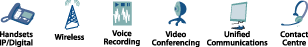 Mobile working
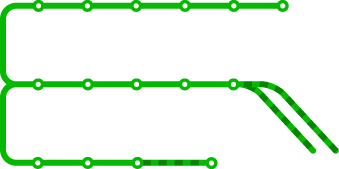 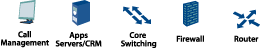 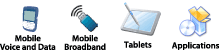 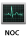 Why SDN?
How does SDN fulfil the promises?
Involving the User Applications and Clients
Making the Move
Summary
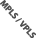 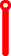 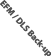 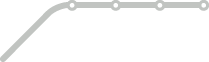 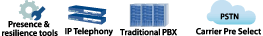 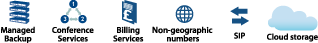 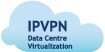 Main site
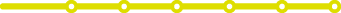 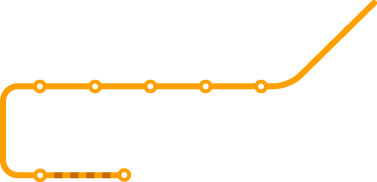 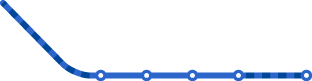 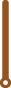 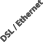 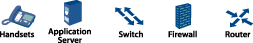 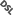 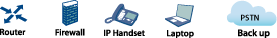 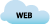 Homeworker
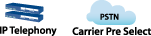 Branch office
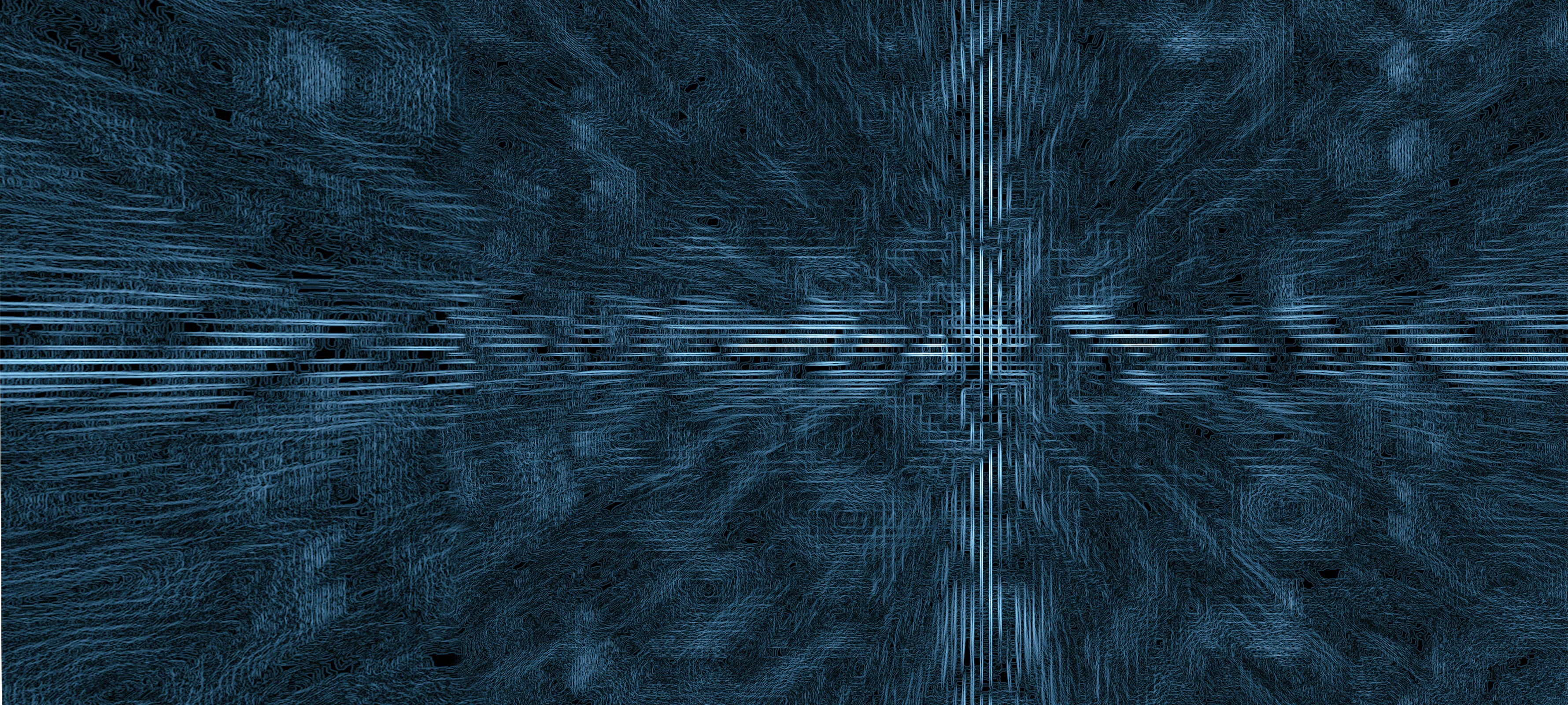 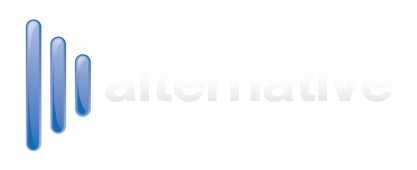 What is SDN all about?
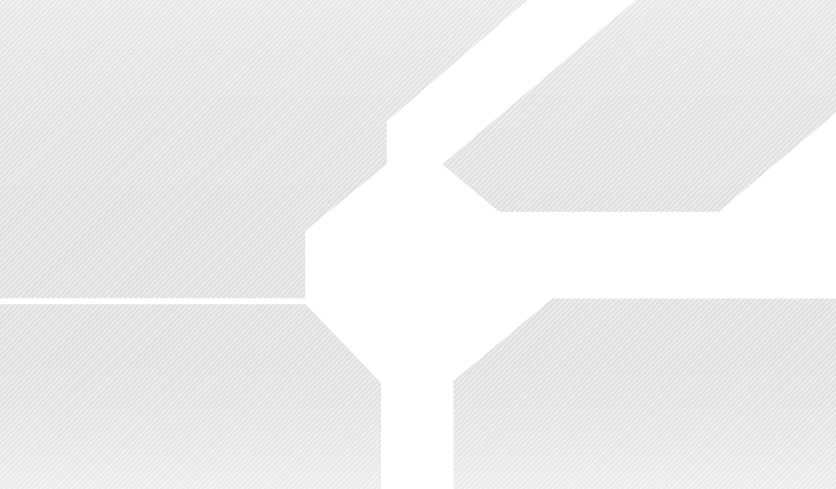 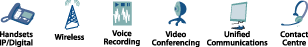 Mobile working
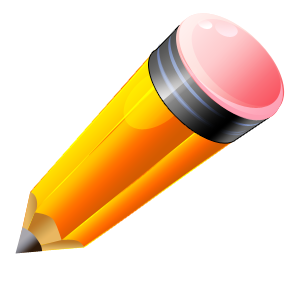 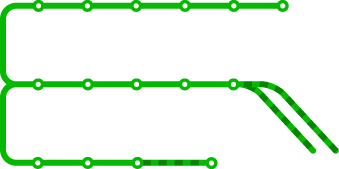 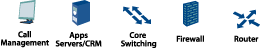 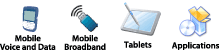 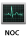 Separation of the control plane from the forwarding plane
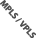 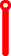 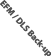 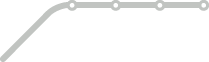 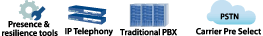 Making your network easier to manage
Utilising your network more efficiently – adding intelligence into the path choice process
Virtualising the network on the fly
Earning you revenue from differentiated services – on a per flow basis
Reducing Vendor Lock-in – Cheaper dumber hardware
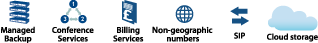 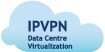 Main site
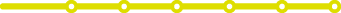 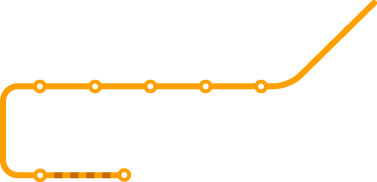 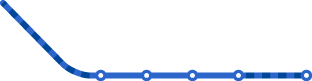 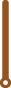 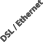 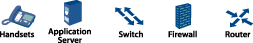 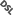 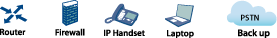 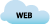 Homeworker
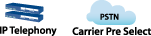 Branch office
[Speaker Notes: We all know about decoupling the data plane and the control plane giving centralised control over the data path of packets transmitting the network but that’s just how SDN is supposed to be achieved not what SDN is about.  What are the benefits of deploying an SDN architecture?

{CLICK}

It’s about making your network easier for you to manage – a single pane if glass to control the entire (or most) of your network rather than individual networking elements that all need controlling and configuring in an attempt to create a cohesive architecture.

Rather than allowing individual instances of protocols to liaise between themselves (albeit with finely tuned metrics you have painstakingly devised) to ascertain the best route across the network for different traffic types it offers the ability for you to view the network as a whole and make judgemental decisions on the traffic engineering you can apply to traffic to get the most cost effective use from your investment.  You can choose which paths traffic takes and which times of the day to ensure you maximise the network capacity whilst offering the correct level of service required for differing traffic types – allowing you to centrally engineer ‘best effort’ into ‘practical pathing’.

Being able to centrally mange the network should allow you to create bespoke or virtual networks easily and manage them easily as the individual networking elements need not know that traffic is different or separated as all they want to know is where to send it next.

As you are able to finely tune networks the ability to offer granular end-to-end control of traffic paths and traffic priority should allow you to offer revenue generating services to customers on a per flow basis rather than trying to configure complicated hierarchical quality of service mechanisms at each node in the network.

One of the overarching principles that has been put forward for SDN is Openness and Standardisation.

It is supposed to be an Open Architecture allowing the use of any networking equipment that understands SDN protocols to be used within the network.  This opens the way to reduce the Vendor Lock-in that is currently seen and offers the ability for you to purchase commoditised hardware potentially at a fraction of the cost of typical hardware – well you don’t need to pay for decades of software development now.

So – how is SDN delivering on these benefits at the moment?]
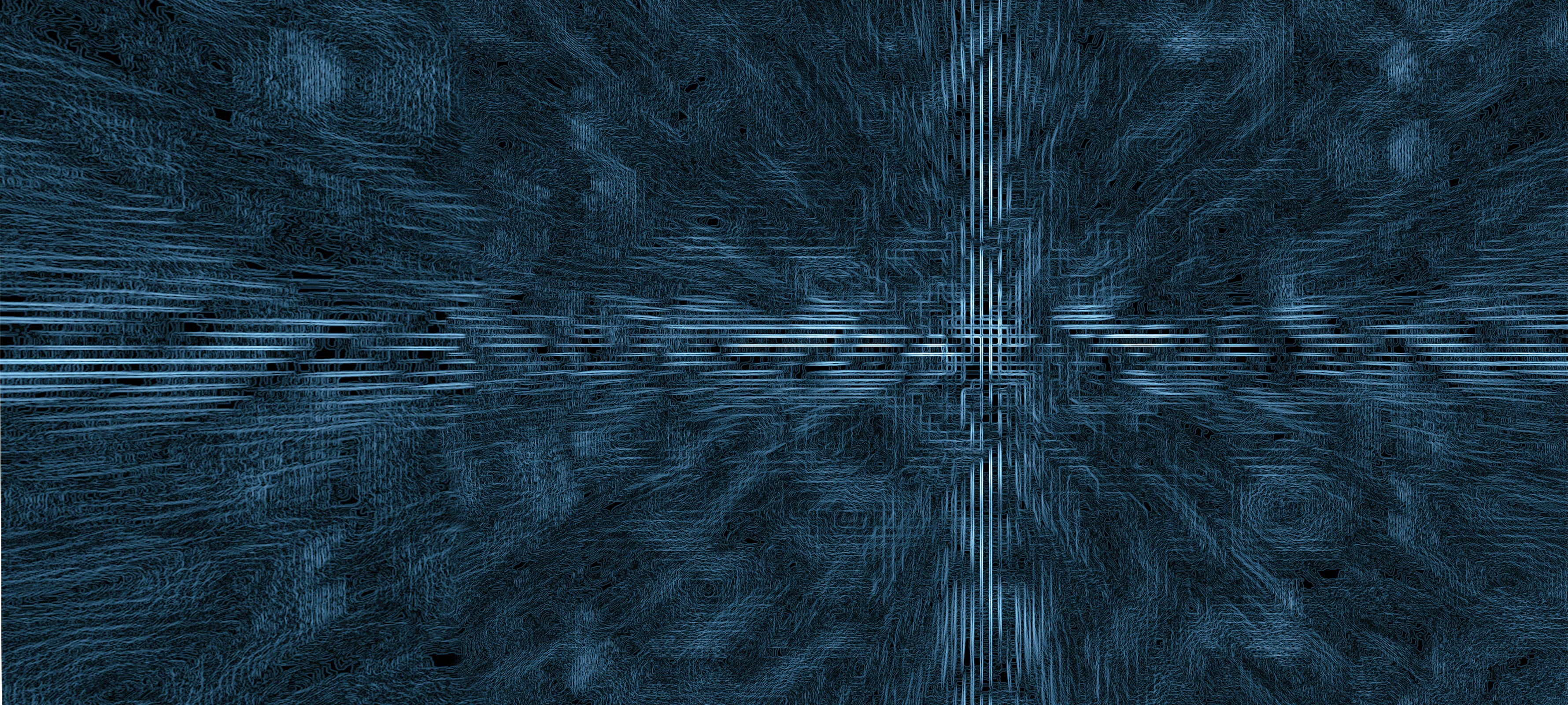 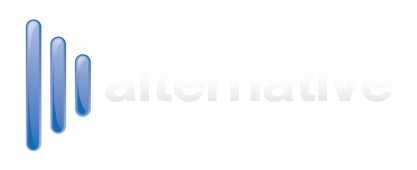 Current Hardware Architecture
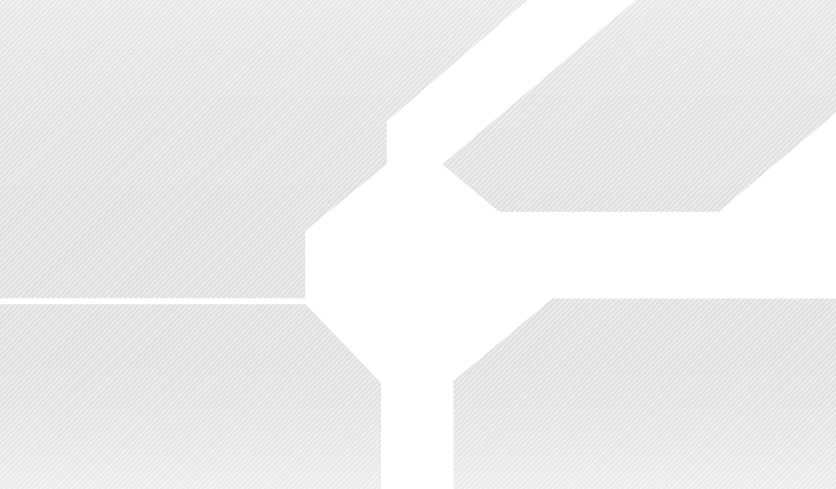 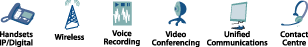 Mobile working
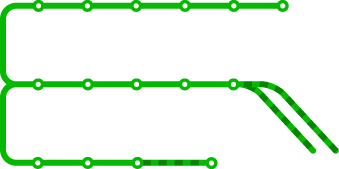 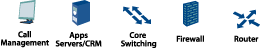 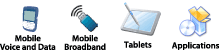 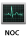 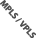 OS
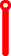 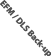 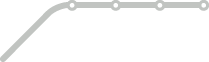 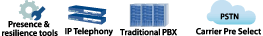 Process
Process
Protocol
Protocol
Protocol
Protocol
Protocol
Process
Process
Process
Protocol
Protocol
Protocol
Protocol
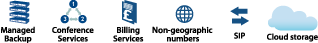 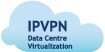 Main site
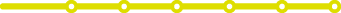 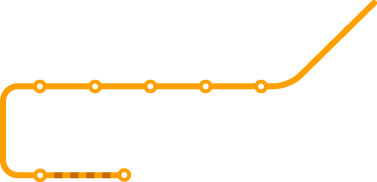 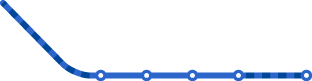 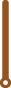 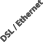 Forwarding Table
I/O Interface
Hardware   Abstraction   Layer
Forwarding Table
I/O Interface
Forwarding Table
I/O Interface
Forwarding Table
I/O Interface
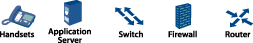 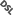 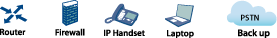 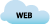 Homeworker
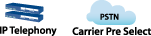 Branch office
[Speaker Notes: Lets start looking at the architecture of a current modern networking element.

{CLICK}
Most modern switching has a similar architecture to this with a bespoke operating system at the top which contains individual modules for each protocol.  Modules are enabled when required and are used to process network and traffic control information.  This is where the vendors spend all their money.  As we are all aware the configuration of these OS instances can be time consuming and difficult to synchronise at times


{CLICK}

The physical hardware hold L2 and L3 forwarding tables and offers the different types of connectivity required in your networks today.  The hardware abstraction layer above offers a simple way to quickly integrate new IO hardware by allowing simple connectors to be written between the hardware and the overall OS without the need for major surgery on the OS

{CLICK}

To make implementation and the porting of the Operating system onto new hardware easier most manufacturers today implement a Hardware Abstraction Layer as an interface between the OS and it’s process modules to the physical interface hardware in the next layer

So the SDN offer of removing the OS and process/protocol modules from this architecture at a per element level and centralising the functionality can offer benefits.

What happens to this architecture in an SDN world?]
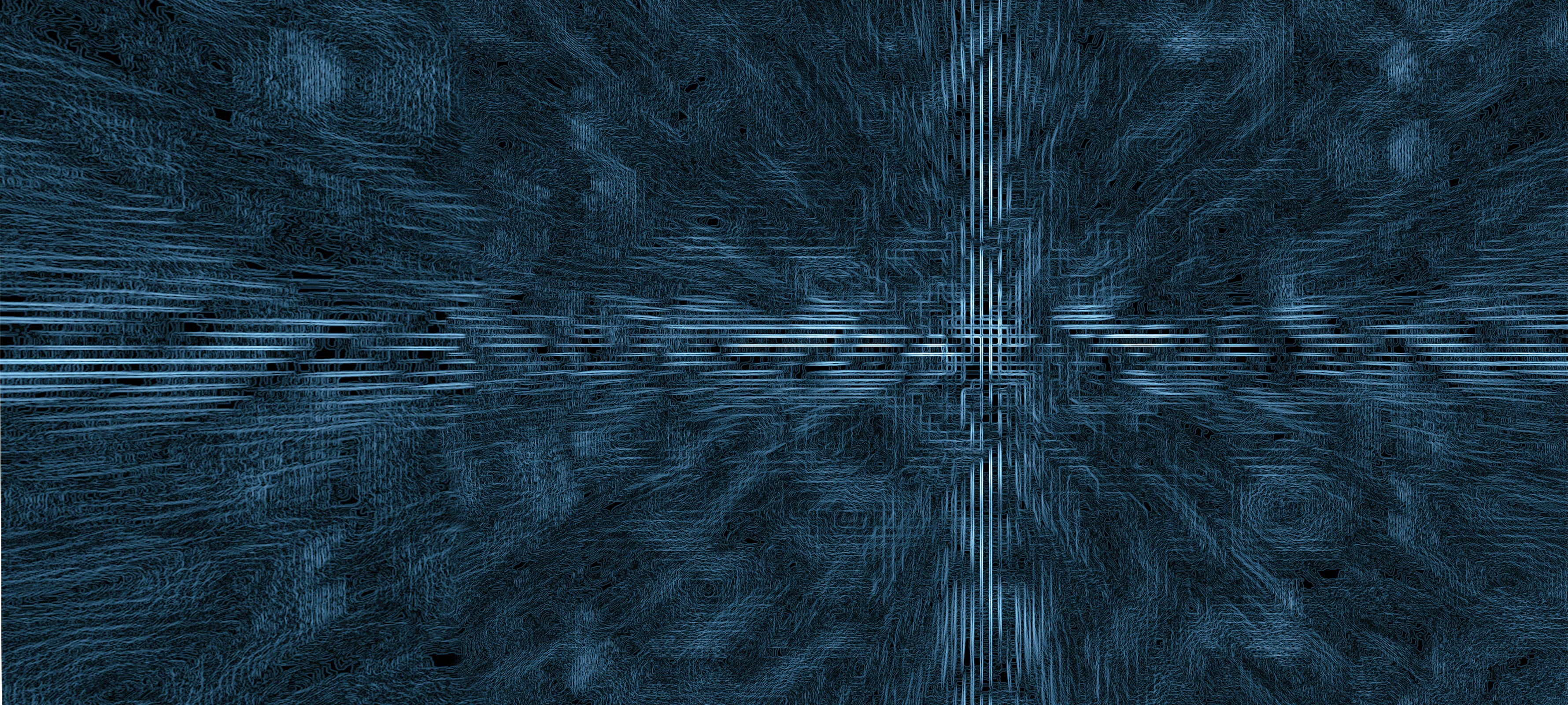 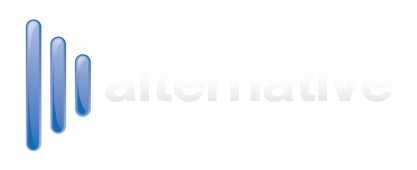 SDN Network Architecture
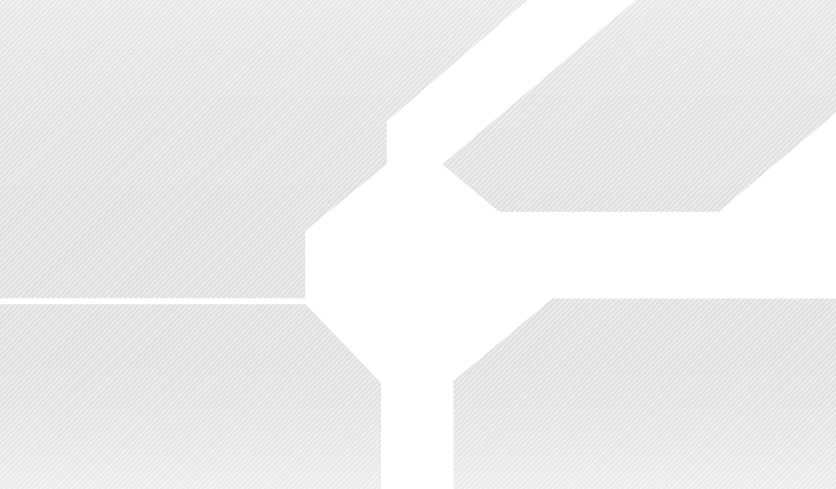 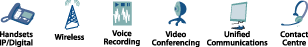 Mobile working
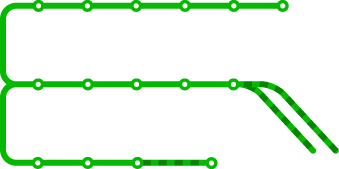 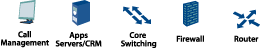 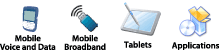 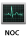 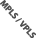 APPS
OS
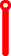 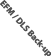 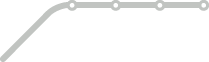 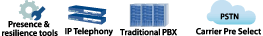 Process
Process
Protocol
Protocol
Protocol
Protocol
Protocol
Process
Process
Process
Protocol
Protocol
Protocol
Protocol
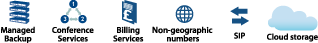 SDN Controller
Northbound API
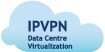 Main site
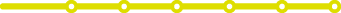 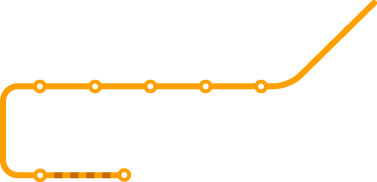 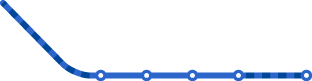 Hardware   Abstraction   Layer
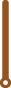 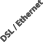 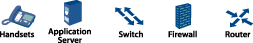 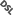 SOUthbound API – OF, VXLAN, XMPP, BGP, I2RS
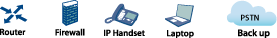 Forwarding Table
I/O Interface
Forwarding Table
I/O Interface
Forwarding Table
I/O Interface
Forwarding Table
I/O Interface
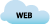 Forwarding Table
I/O Interface
Forwarding Table
I/O Interface
Forwarding Table
I/O Interface
Forwarding Table
I/O Interface
SDN Aware OS
SDN Aware OS
SDN Aware OS
SDN Aware OS
Homeworker
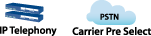 Branch office
[Speaker Notes: Lets look what an SDN architecture looks like from the bottom up:  (looks surprisingly similar)

{CLICK}
From the single switch architecture we discussed the original I/O interfaces boards now become standalone hardware with a very basic SDN aware OS.


{CLICK}
What used to be the Switch OS with the Processes and Protocols to organise traffic in the single entity now become the Apps.  Similar modules that performed the protocol functions in the original switch but also any new application that you can dream of to offer your business better control or offer new revenue streams.


{CLICK}
Finally the glue in the middle – the Hardware Abstraction Layer becomes the SDN Controller – effectively offering the same services as in a switch – the interface between the intelligent OS, processes and protocols/services and the hardware forwarding tables.

Here SDN gets a little grey and fuzzy.  Wasn’t SDN meant to be about openness and standardisation?  Well not everyone agrees on the best way of achieving SDN so different vendors or working groups have come up with their own ways.  Remembering that potential of commoditised hardware with simple burned in Operating Systems?  Well the larger hardware manufacturers would rather you didn’t go down that route – there is a lot of investment tied up in the development of their Operating Systems and their level of protocol support.  For some, this is an opportunity to move their own software modules up into the APP space and say 

‘hey – do SDN with us and we can offer all the same features you had before plus all the good new bits you want to bolt on yourself’

It would seem that the desire of some manufacturers to block the ‘no vendor lock-in’ effort has spilled over to their desire to offer SDN protocols based on their own software or hardware methodology.

There are a number of initiatives out today to address SDN control protocols:

Openflow
VXLAN – Virtual Extensible LAN - offering Layer 2 stretch services over Layer 3 – Isn’t that VPLS?
XMPP - Extensible Messaging and Presence Protocol – a re-hash of a messaging and presence protocol
BGP – BGP to signal VXLAN – sounds a lot like Kompella Draft VPLS
I2RS – The Interface to the Routing System - the IETFs new initiative to standardise the SDN process and RIB structure with standards due out in Feb 2014
Any doubtless many more…


What can SDN offer against it’s promises?

SDN can deliver on the promise of commoditised hardware with limited OS requirements.
SDN delivers on centralised control and single pane of glass configuration and network path selection.  It offers Northbound integration capabilities to suit almost any requirement.
When it comes to standardisation and openness in the Southbound direction though SDN falls apart a bit with ‘choice’ going out the window and ‘choose upfront’ being the headscratcher – that could scupper the commoditised hardware then]
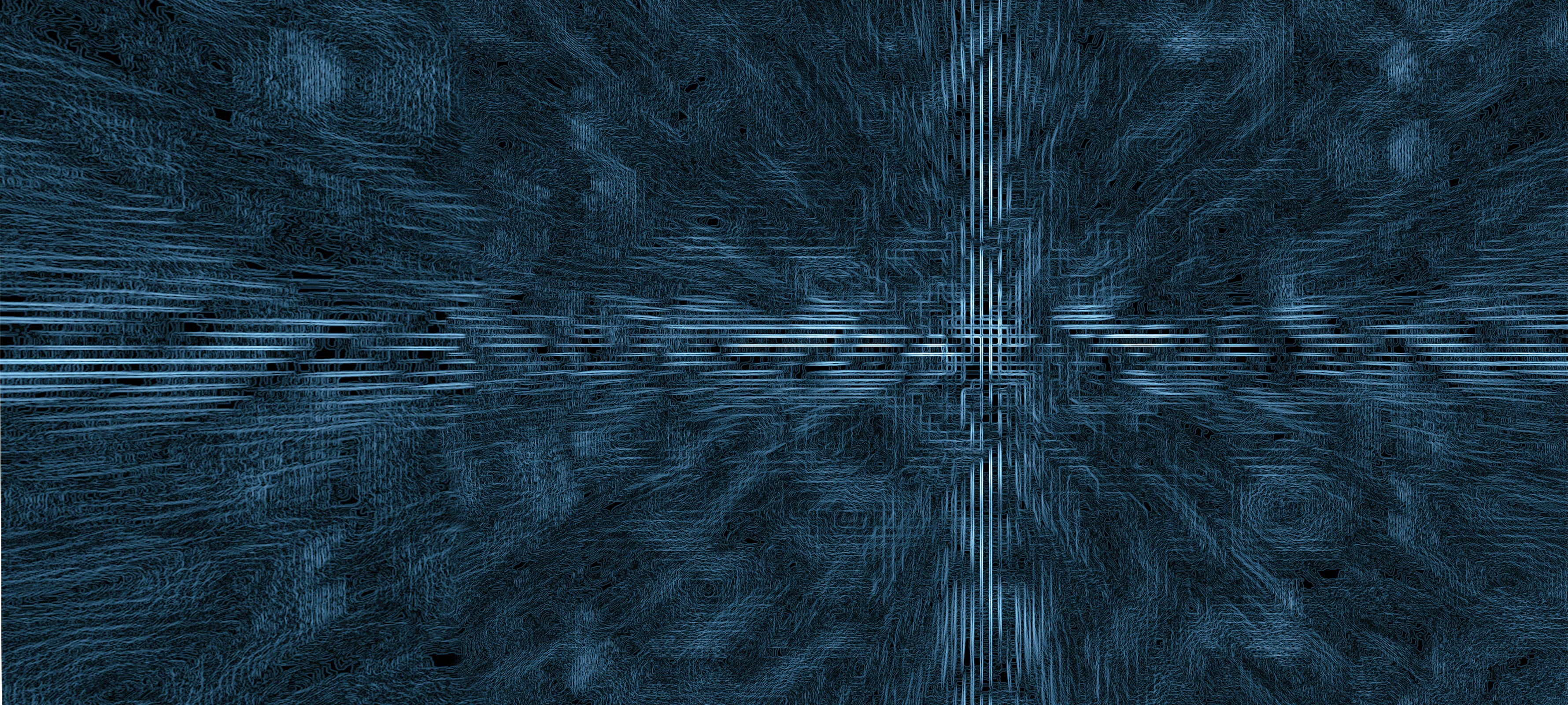 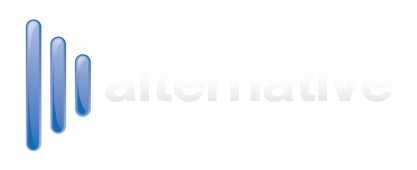 Have we forgotten something?
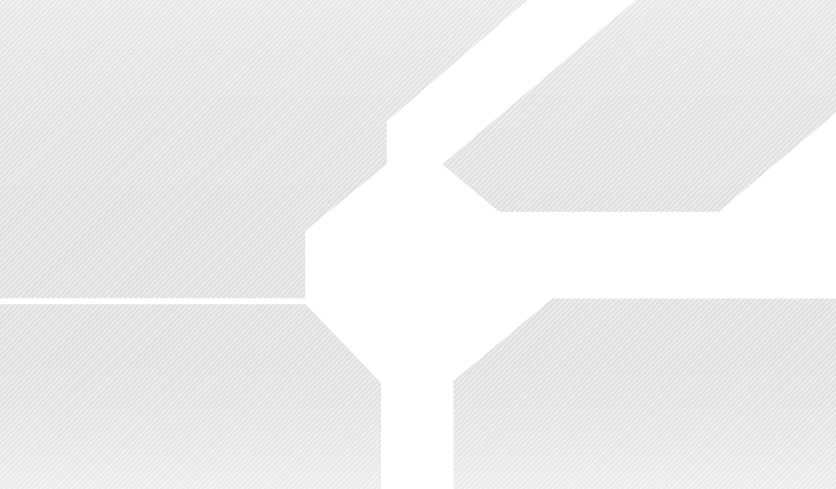 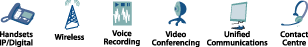 Mobile working
API
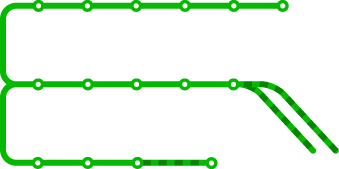 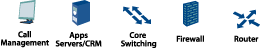 management
Configuration
Monitor
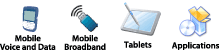 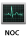 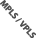 CONTROL
OS
OS
OS
OS
OS
OS
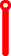 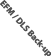 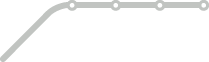 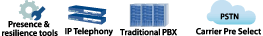 Process
Process
Process
Process
Process
Process
Process
Process
Process
Process
Process
Process
Protocol
Protocol
Protocol
Protocol
Protocol
Protocol
Protocol
Protocol
Protocol
Protocol
Protocol
Protocol
Protocol
Protocol
Protocol
Protocol
Protocol
Protocol
Protocol
Protocol
Protocol
Protocol
Protocol
Protocol
Protocol
Protocol
Protocol
Protocol
Protocol
Protocol
Process
Process
Process
Process
Process
Process
Process
Process
Process
Process
Process
Process
Process
Process
Process
Process
Process
Process
Protocol
Protocol
Protocol
Protocol
Protocol
Protocol
Protocol
Protocol
Protocol
Protocol
Protocol
Protocol
Protocol
Protocol
Protocol
Protocol
Protocol
Protocol
Protocol
Protocol
Protocol
Protocol
Protocol
Protocol
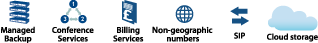 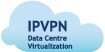 Main site
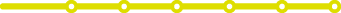 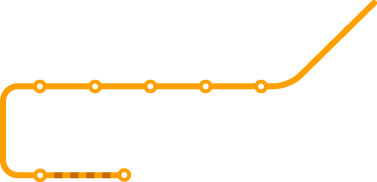 Hardware   Abstraction   Layer
Hardware   Abstraction   Layer
Hardware   Abstraction   Layer
Hardware   Abstraction   Layer
Hardware   Abstraction   Layer
Hardware   Abstraction   Layer
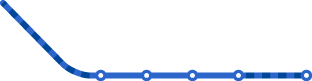 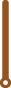 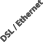 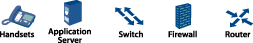 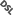 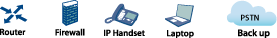 Forwarding Table
I/O Interface
Forwarding Table
I/O Interface
Forwarding Table
I/O Interface
Forwarding Table
I/O Interface
Forwarding Table
I/O Interface
Forwarding Table
I/O Interface
Forwarding Table
I/O Interface
Forwarding Table
I/O Interface
Forwarding Table
I/O Interface
Forwarding Table
I/O Interface
Forwarding Table
I/O Interface
Forwarding Table
I/O Interface
Forwarding Table
I/O Interface
Forwarding Table
I/O Interface
Forwarding Table
I/O Interface
Forwarding Table
I/O Interface
Forwarding Table
I/O Interface
Forwarding Table
I/O Interface
Forwarding Table
I/O Interface
Forwarding Table
I/O Interface
Forwarding Table
I/O Interface
Forwarding Table
I/O Interface
Forwarding Table
I/O Interface
Forwarding Table
I/O Interface
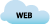 Homeworker
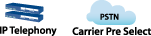 Branch office
[Speaker Notes: But lets just go back to the current architecture for a second - there is a layer that we are missing; hardware vendors offer orchestration or management engines with templates, service creation suites and Northbound APIs to ease the configuration and management of the network as a whole so on top of this we can add another layer.

So part of the promise of SDN – to make the network easier to configure and manage is available today – OK – it’s still vendor lock-in but the Northbound APIs offer additional bespoke control mechanisms for you to exploit to make multi-vendor architectures manageable.

This doesn’t necessarily offer all the fine path tuning that SDN can offer but the management and configuration pieces are being looked at for you.]
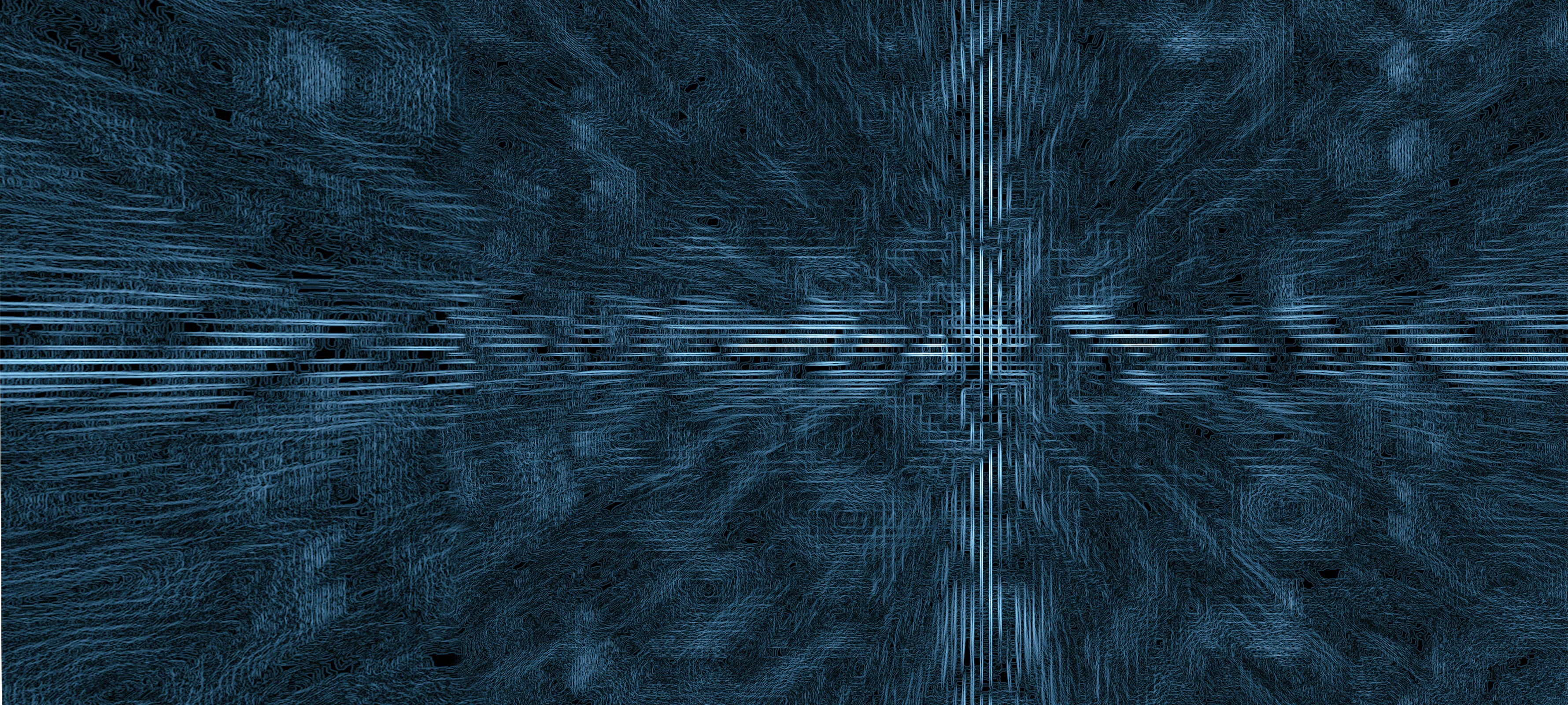 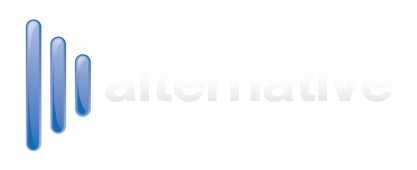 Involve the Application and Client
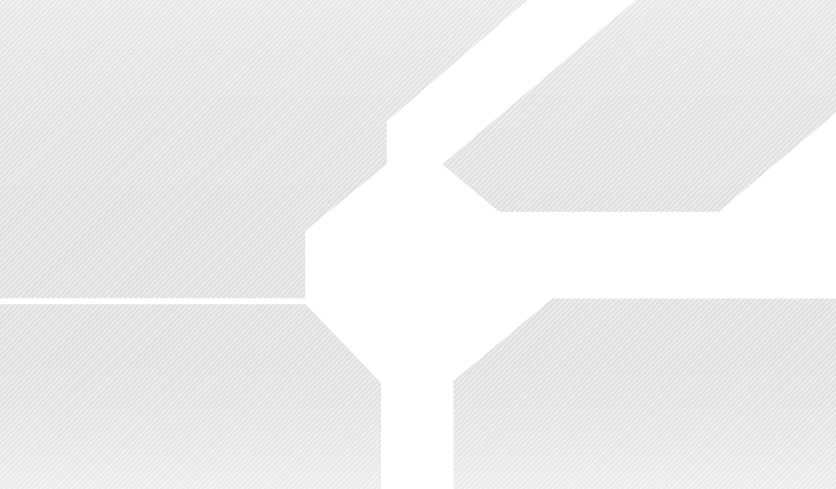 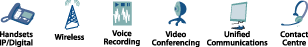 Mobile working
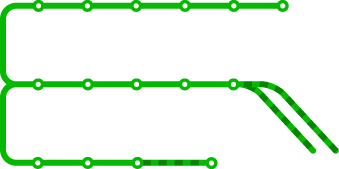 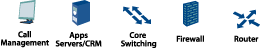 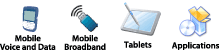 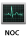 Extend API into User Applications and User Clients
Applications can request network services and specify the network requirements
SPs can charge for these requests
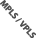 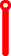 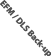 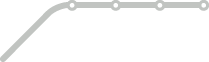 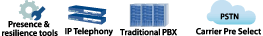 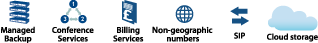 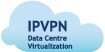 Main site
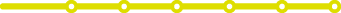 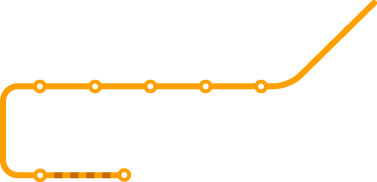 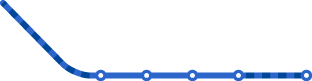 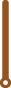 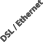 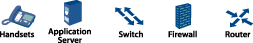 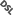 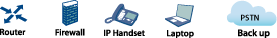 At the network boundary passing service requirements between operators may prove interesting
How do you bill between providers for guaranteed latency and bandwidth per flow?
What when multiple operators are involved end-to-end
What when an intermediate operator is  non-SDN compliant?
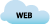 Homeworker
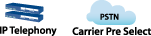 Branch office
[Speaker Notes: The idea of generating revenue streams from streams and flows is appealing but, even with centralised management this can be a time consuming and revenue negating process.

{CLCIK}
But what happens to the SDN solution when we start to see User Applications and Clients being brought into the SDN folds with access directly into the networking APIs

Lets say the User Application can utilise the APIs and a user connects and requests a service – the application can then tell the network that:

Hello Network
	User X
	Address Y
	has requested a service
	Ports C and D have been allocated

To deliver the service I require:
	X amount of guaranteed bandwidth
	No more than X amount of Latency
	No more than X amount of Jitter
	
The applications informing the SDN controller can then look at the current flows on the network, find a path for that particular flow which matches the requirements, move less exacting traffic to smaller/cheaper/more lossy flows and bill for the session.

Similarly when Client to Client communications take place allowing the client to request services directly of the network and billing for it sounds good.

This could be done manually in either a traditional or SDN networks but allowing the network to configure itself whilst you generate revenue and have a full umbrella view of what’s going on sounds good as well.

{CLICK}
This is all well and good when the client and server or both clients reside within the realm of your own SDN network but what happens when you hand off this flow to another operator – you have to request from them the same SLA that you have promised your customer for that particular flow.  How do you bill that between each other?  Say three or four or lots more operators are in-line to the flow or a non-SDN operator is transited?

Food for thought for the industry really.]
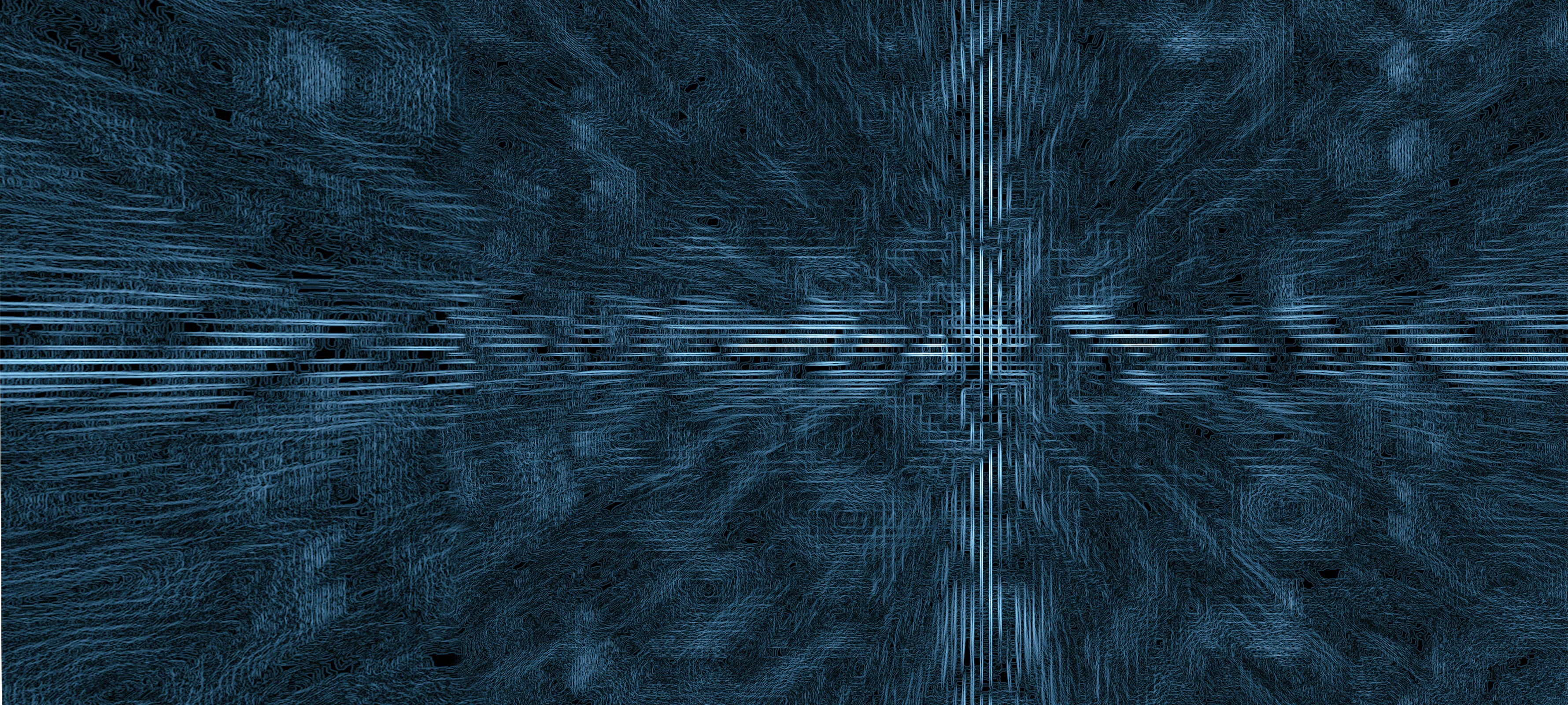 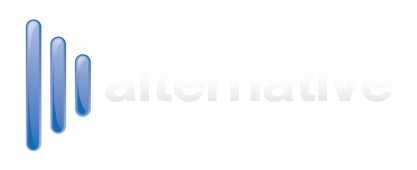 Making the Move to SDN
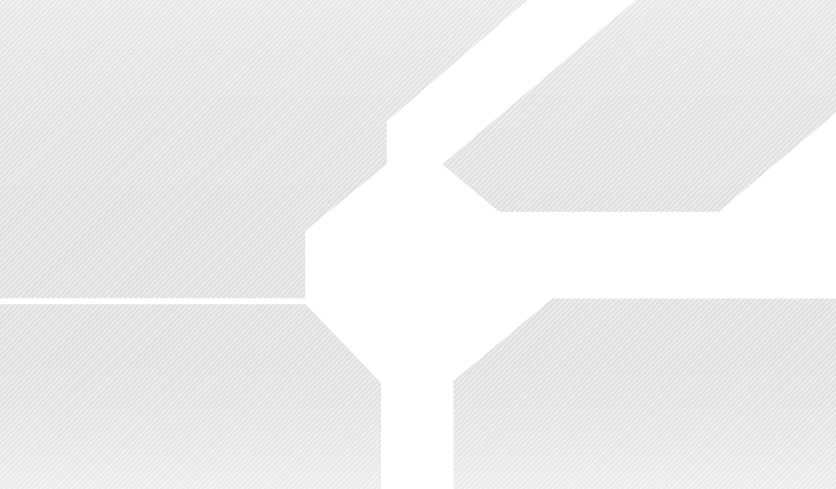 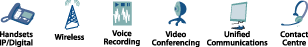 Mobile working
Choose your flavour of SDN
Limited to particular vendors to get the one that looks best for you?
Choose your Apps – What does the network need to do?
Limited to the Apps available to your flavour of SDN?
Limited to particular vendors through App requirements?
Is your peering traditional point and shoot or an SDN peering – compatibility?
Choose your SDN Controller
Must talk your flavour of Southbound SDN
Must Talk your chosen flavour of Northbound API
Limited to particular vendors through App / SDN flavour requirements?
Choose your new shiny tin to talk to the SDN Controller
Limited, Limited, Limited, Limited???
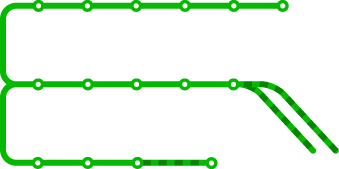 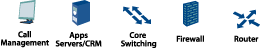 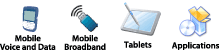 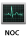 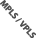 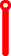 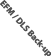 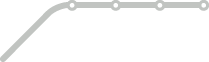 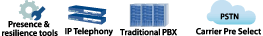 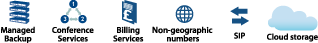 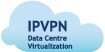 Main site
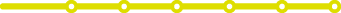 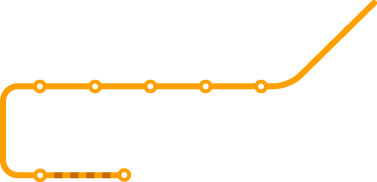 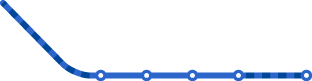 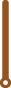 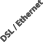 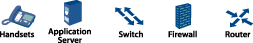 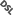 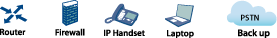 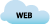 Homeworker
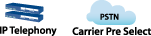 Branch office
[Speaker Notes: So your thinking of making the move to SDN then?

It would seem simple enough

{CLICK}
Firstly decide on one of the different Southbound SDN protocols – Openflow, VXLAN, I2RS etc - to see which of the flavours best suit your network model.  Here think about the requirements of the chosen – Do you need to build and run a traditional Layer 2 and Layer 3 network – the same as you have today – to overlay your SDN protocols?  (I thought you were trying to make the network easier?)

{CLICK}
Next it’s probably best to think about what the network needs to do for you.  That will be essentially the Apps that sit Northbound of the controller.  WAN providers will probably need many more and more complex Apps than say Datacentre providers or Content providers.  Bear in mind that unless you are planning traditional perimeter routers then these Apps will be required to be compatible with your peers – this may lead you down a specific set of Apps – possible even by a traditional hardware vendor – Oh and of course your Apps need to be able to work with the chosen flavour of SDN protocol.

OK – you’ve chosen your Applications and you’ve chosen your SDN flavour now for the glue in the middle.

{CLICK}
All you need to do is find an SDN controller that will happily talk to the Apps you’ve chosen and will talk the flavour of SDN you’ve chosen.  You may well be limited in your choice depending on which protocols and apps you have chosen or require in the network.

{CLICK}
Lastly we get to the new commodity tin we’ve been promised.

You may be limited in what you can get here – SDN openness and standardisation aside you will be limited by your earlier choices.  If the big manufacturers have done their jobs right then they have tied you into their Apps, their SDN Controller, their SDN flavour and guess what tin you will probably need to get the features you want.

Am I being cynical? Well maybe.]
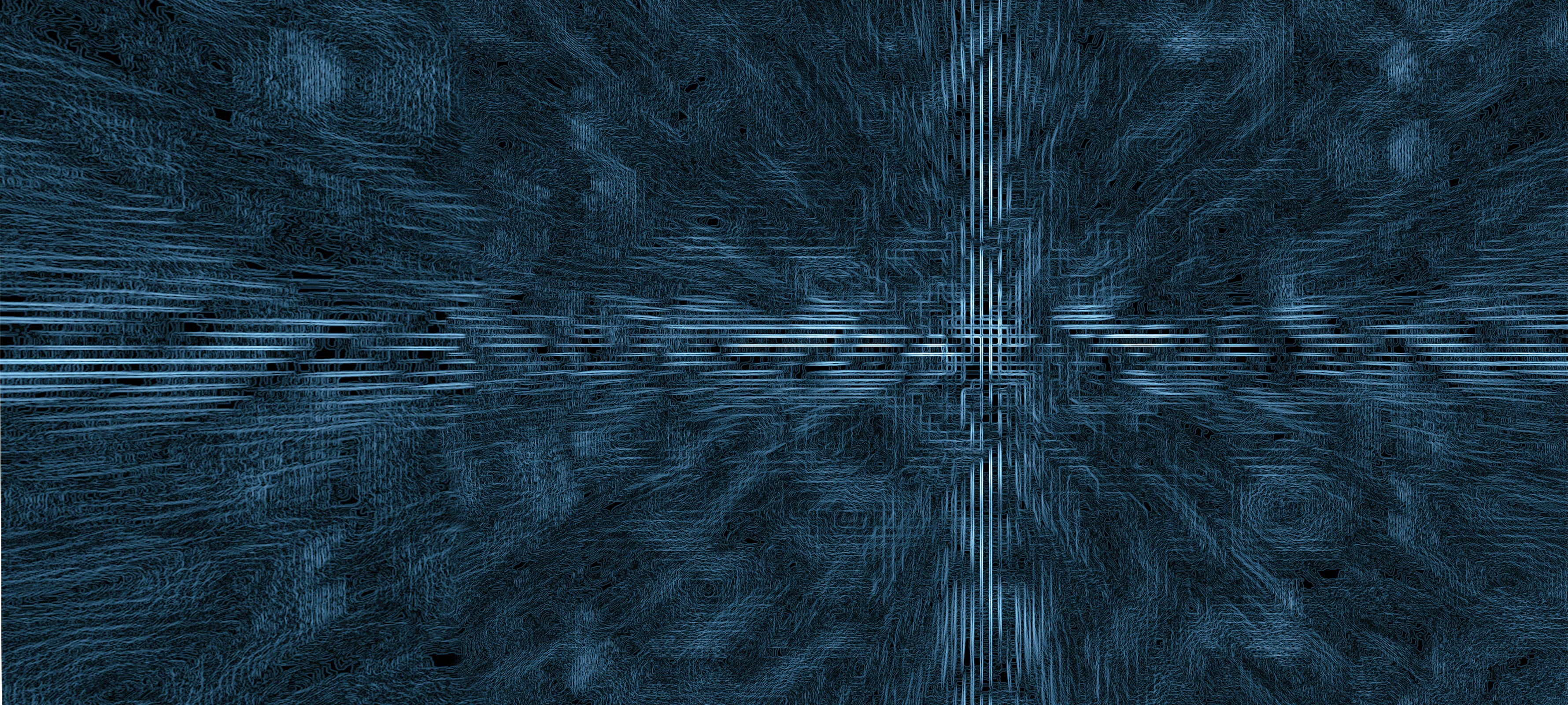 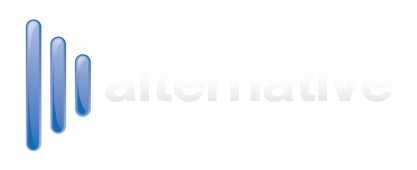 Doom and Gloom?
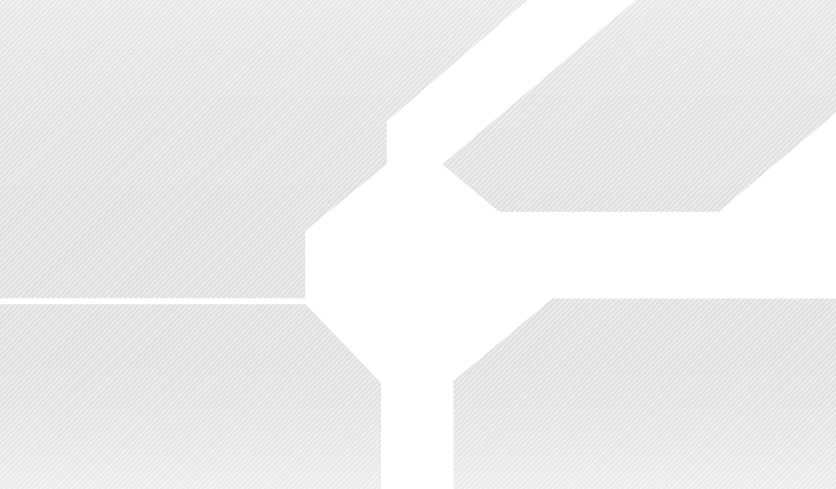 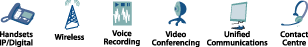 Mobile working
Not Doom and Gloom
A number of networks are going forward with SDN architectures already
Notably Google with Facebook coming on soon, some smaller networks starting to test the water
Probably the bigger providers will delve first
Have money to spend to see if they can save money

Will the future be SDN based?
Yes – Probably unavoidable now
When SDN stabilises
When interoperability increases
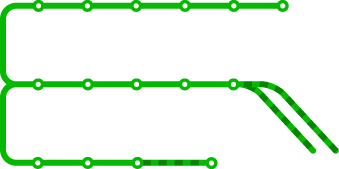 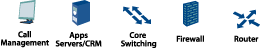 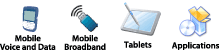 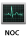 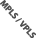 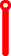 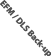 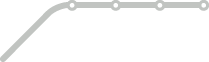 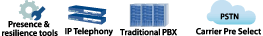 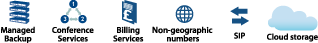 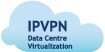 Main site
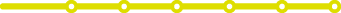 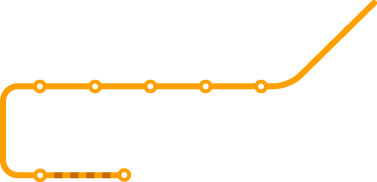 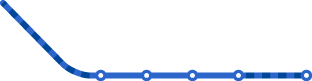 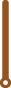 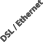 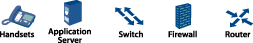 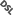 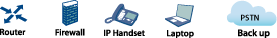 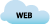 Homeworker
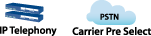 Branch office
[Speaker Notes: It seems like I have been giving it the Doom and Gloom factor but that isn’t really the case.

Providers are using or thinking about using SDN currently – Most notably I guess is Google, Facebook has started talks about building it’s own hardware for SDN as well.   XXXXXXXXX

Who will see enough benefit at the moment to put the money up to evolve to SDN?  I would expect the very large providers to test the waters first, probably datacentre and content based providers rather than WAN providers as the required reach of the SDN environment is more containable and can be more easily parallel run with current technology.  These are the players who will have the money to invest to see if they can save money.

Will SDN be a reality?  I believe that the momentum and the commitment by the current vendors along with the gamut of new software houses that have joined the SDN revolution will force some form of stability in the SDN protocols, force increased interoperability and that SDN will at some stage become a serious contender in the network architecture modellers kitbag.]
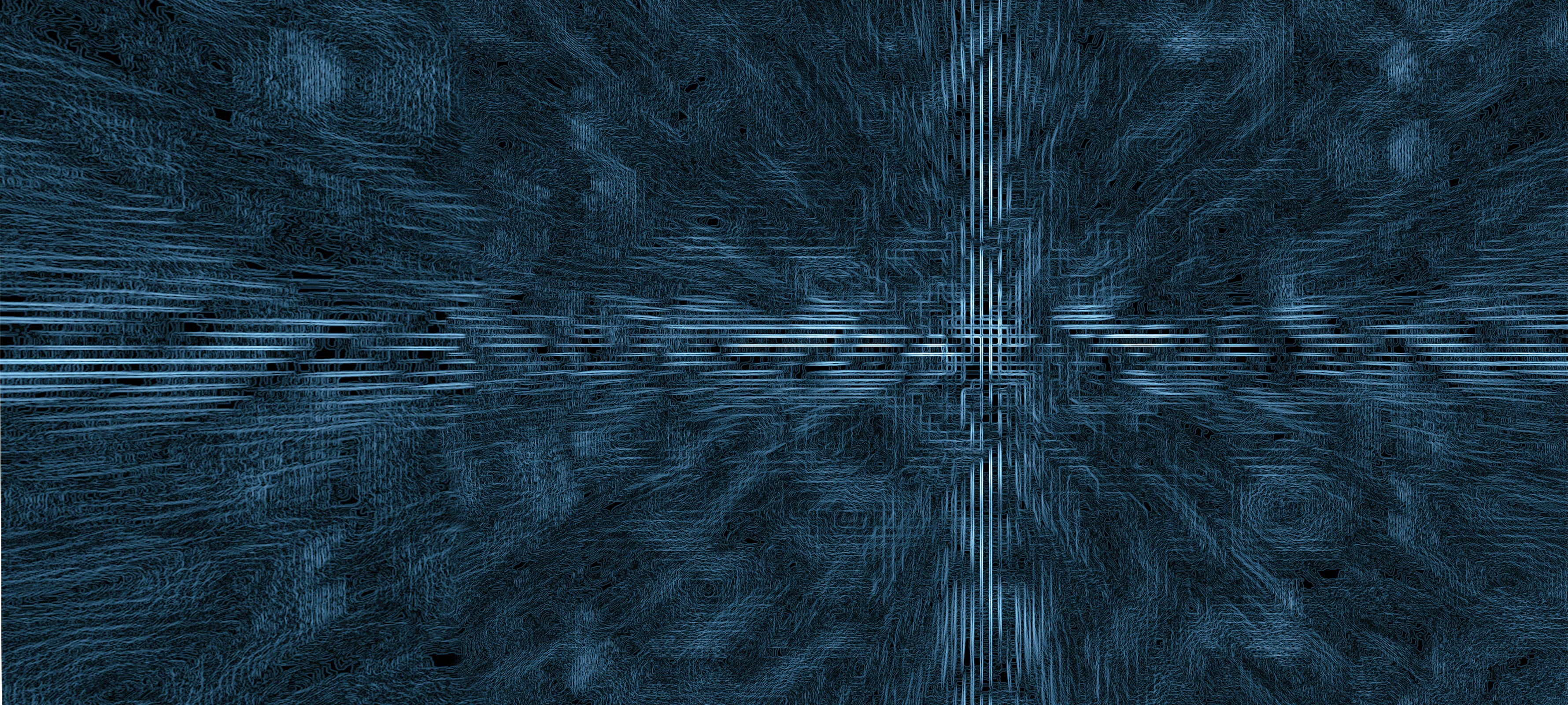 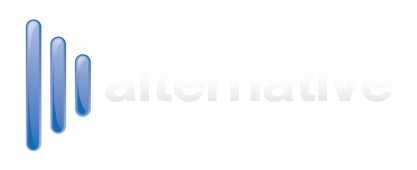 Seemed like a good idea at the time
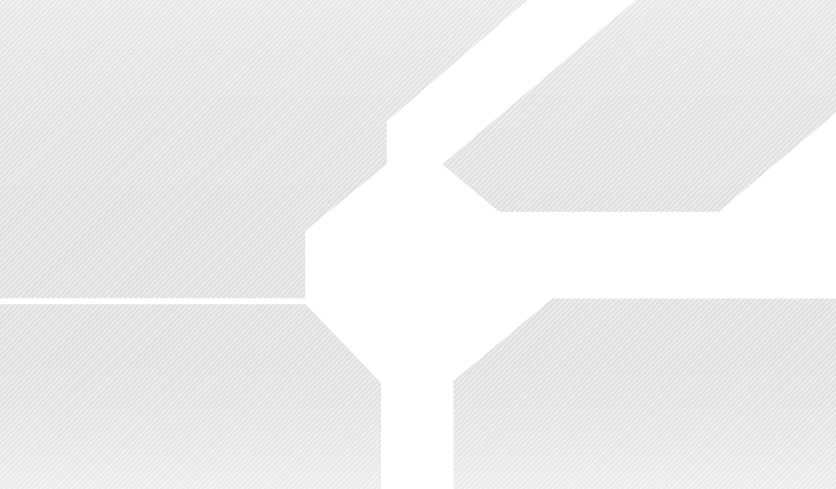 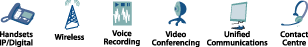 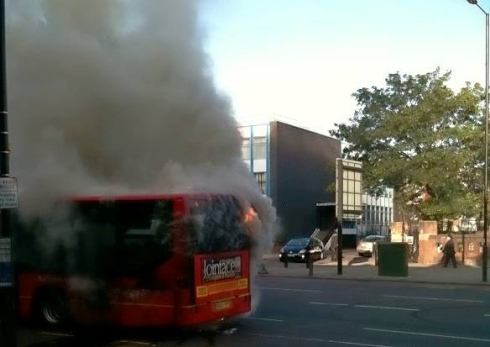 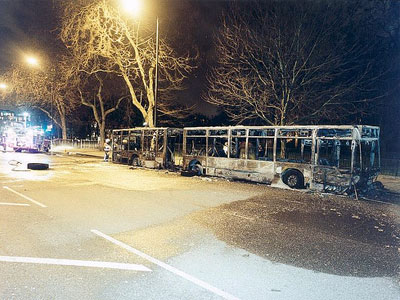 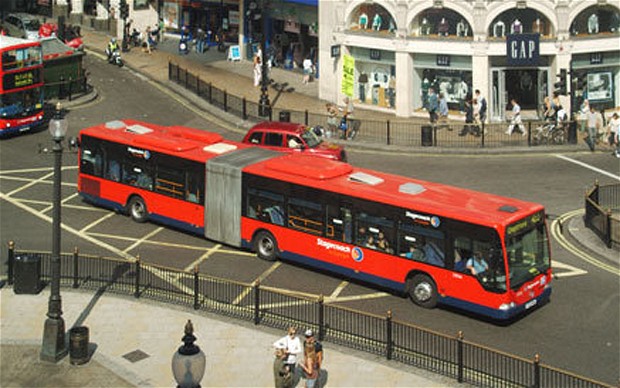 Mobile working
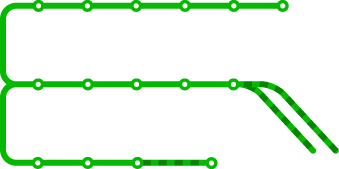 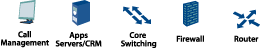 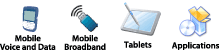 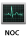 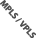 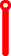 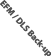 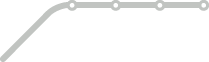 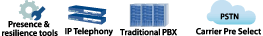 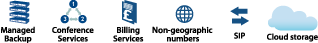 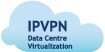 Main site
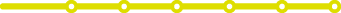 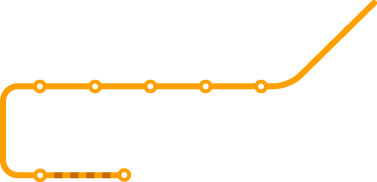 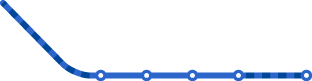 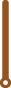 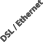 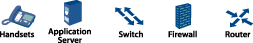 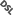 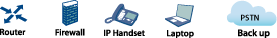 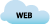 Homeworker
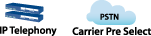 Branch office
[Speaker Notes: When London buses got a bit over-crowded the obvious solution was bigger more ‘flexible’ busses. 

{CLICK}

Buses that could barely fit down a London street, blocked junctions, damaged railings and bollards.  

Maybe putting on more shorter busses was the way round it or maybe looking at the issues with the current setup and extrapolating both the benefits and downsides of possible solutions first would be way forward?

Jumping forward because it seemed like a good idea at the time may not be the best way but in the case of the London Bendy-Bus all the traffic chaos it created was nothing to it’s terminal errors.


{CLICK} 

They don’t generate revenue in this state.]